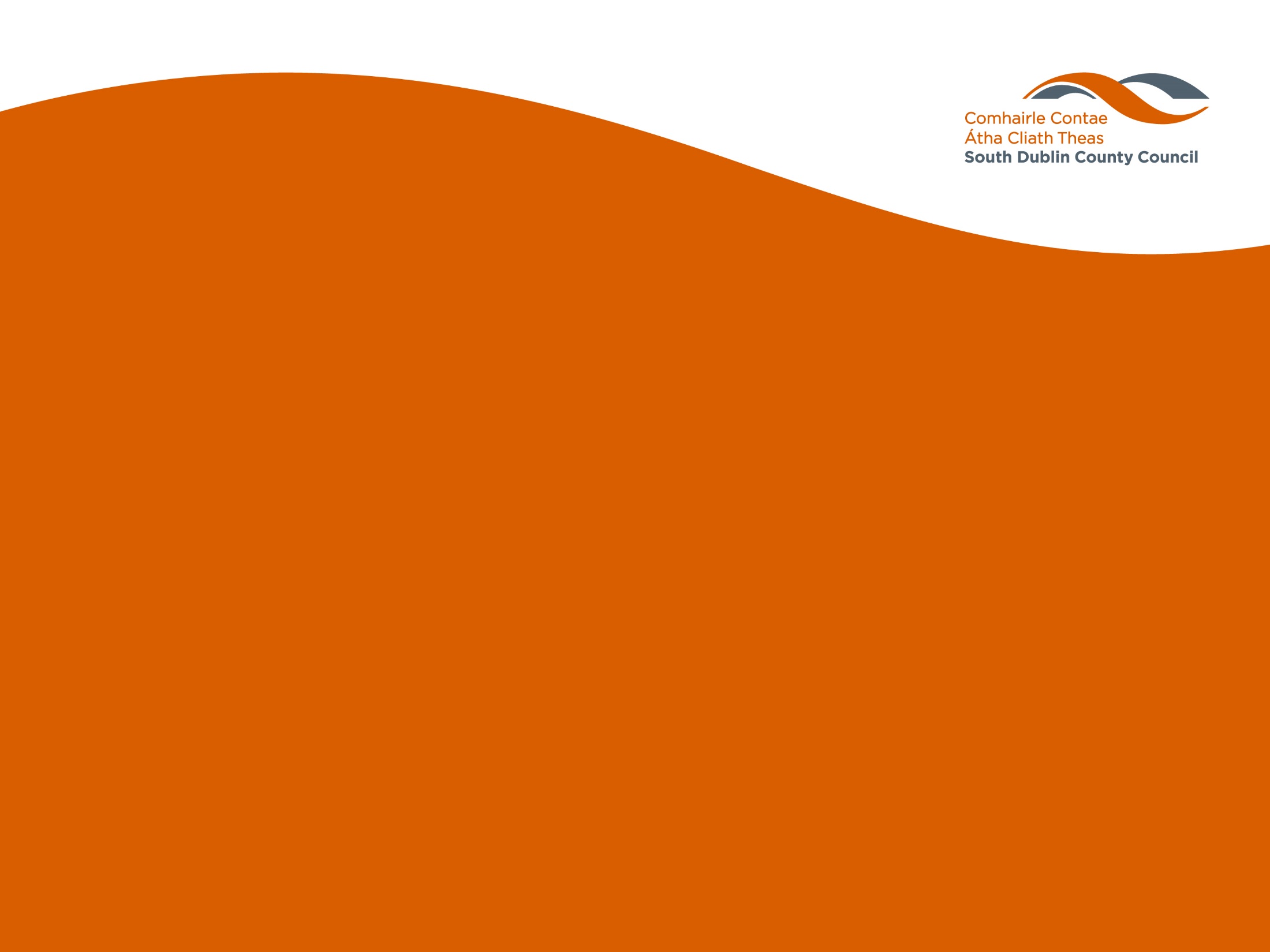 Draft Allocations Scheme
Council Meeting 7th May
S.22 Housing (Miscellaneous Provisions) Act 2009
“(determine) the order of priority afforded to households”
S.22(9) – Review or amendment of scheme
Income levels set nationally
Allocations Scheme approved in 2011 
Detailed review of Scheme by Allocations Sub-Committee of Housing SPC
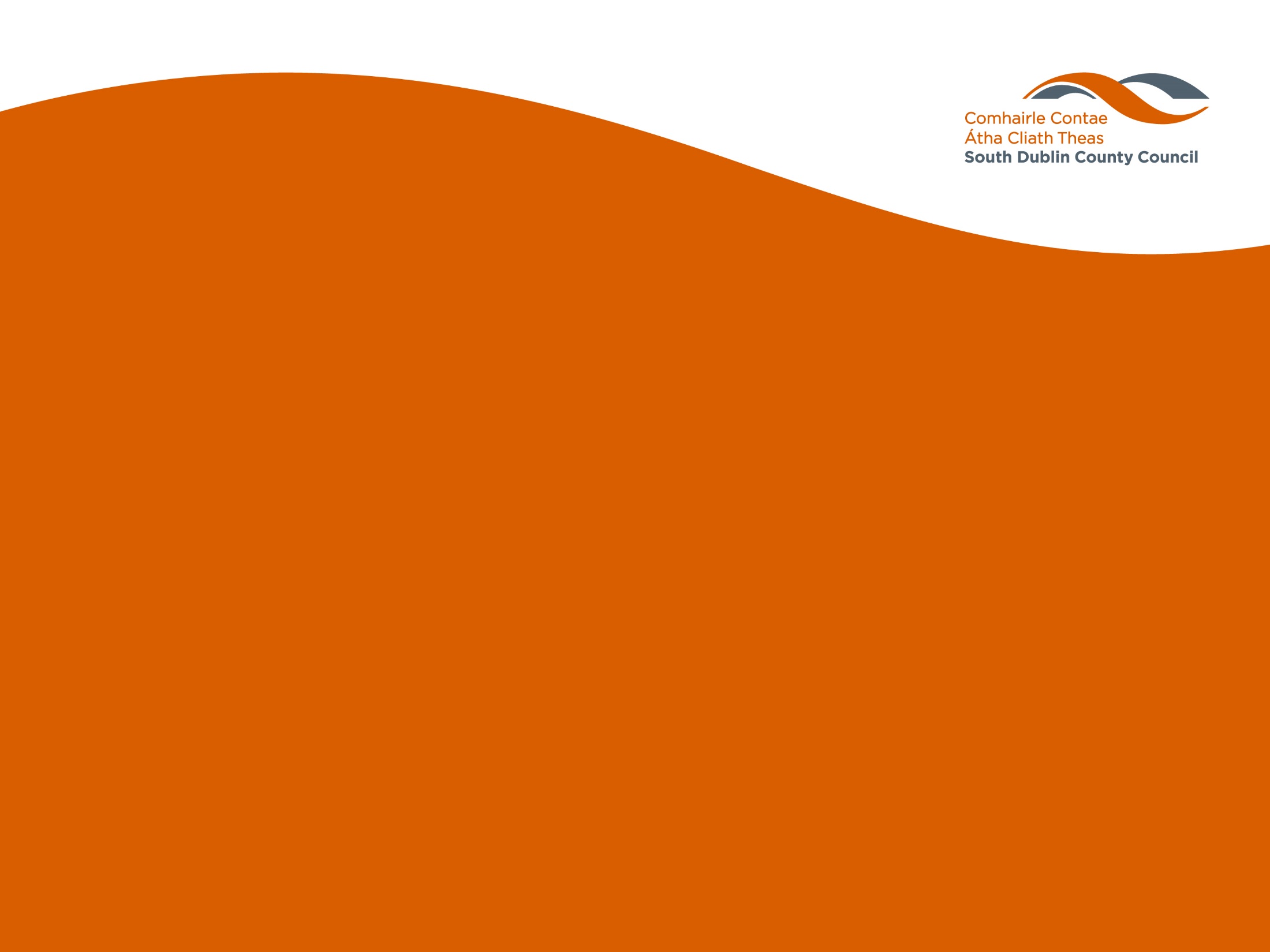 Key Points of Draft Scheme
Allocations based on ‘time on list’ principle
Choice Based Letting (CBL) system for expressions of interest in vacant properties
Priority Definition – Homeless/Medical/Older Person
2 reasonable offers of Housing afforded to applicants
Transfer applicants clear rent account (6 months) & no ASB
Succession/Residency of Tenancy – 2 year requirement
CBL access for RAS & ASH NTQs
Appeals process in place
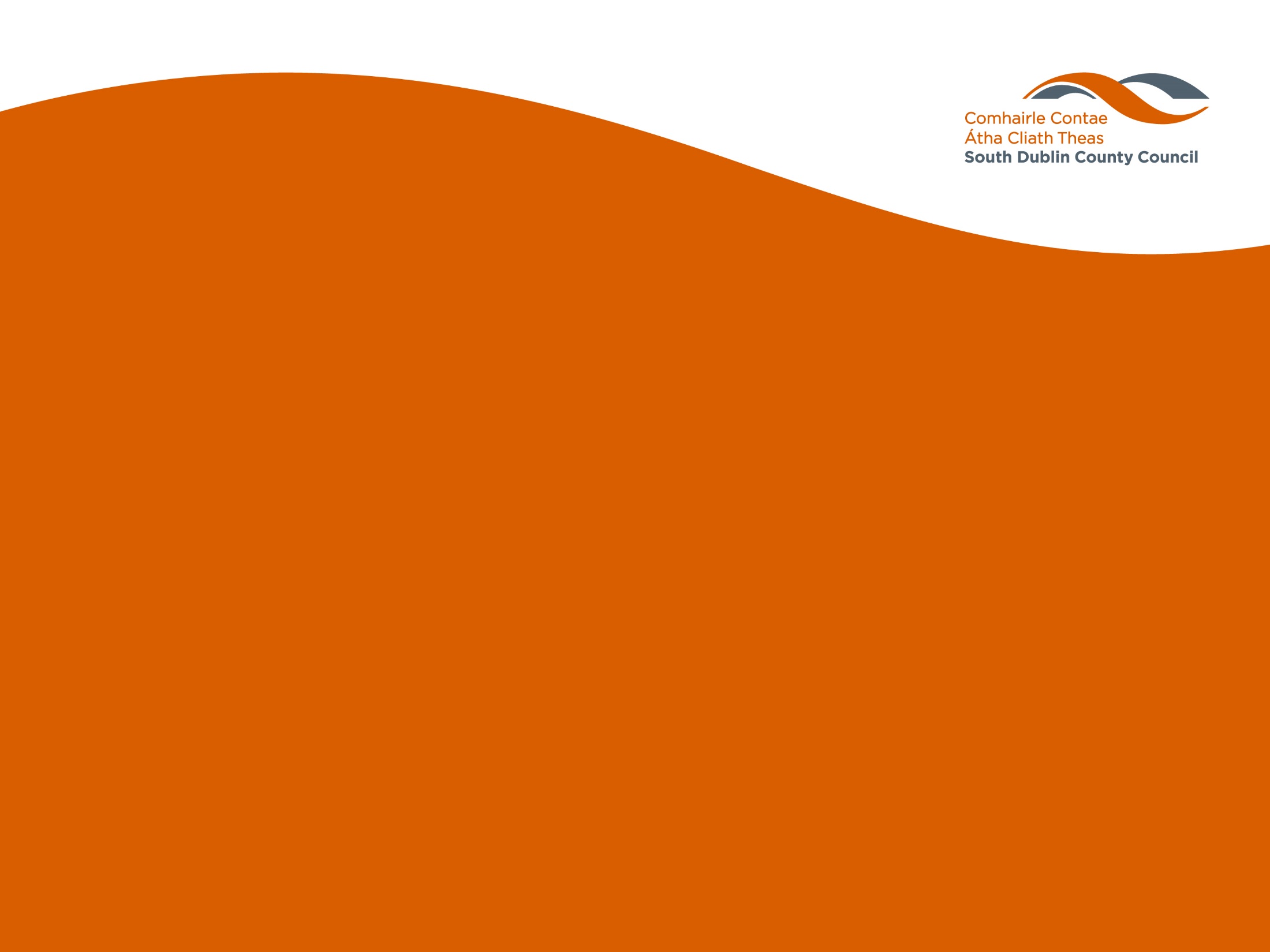 Additional Operational Commitments
Briefing session for Councillors (new) on Choice Based Letting System
Explanatory CBL memo & login details to be provided to all current Housing applicants
Revised Housing Needs Assessment procedures (contact with applicants who have not returned HNA forms)
Allocation reports in agreed format at each Housing SPC Meeting